EJE IIFORMACIÓN CRISTIANATEMA 11:RENOVAR LA FE DE LA EUCARISTÍA
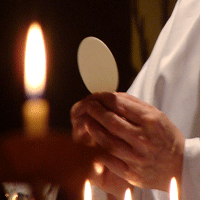 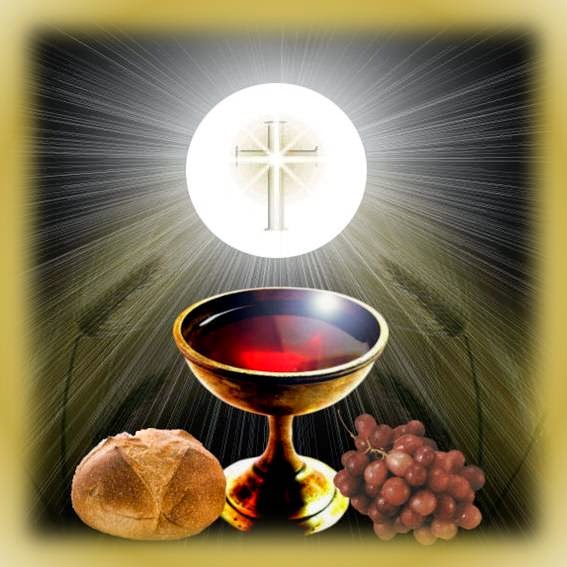 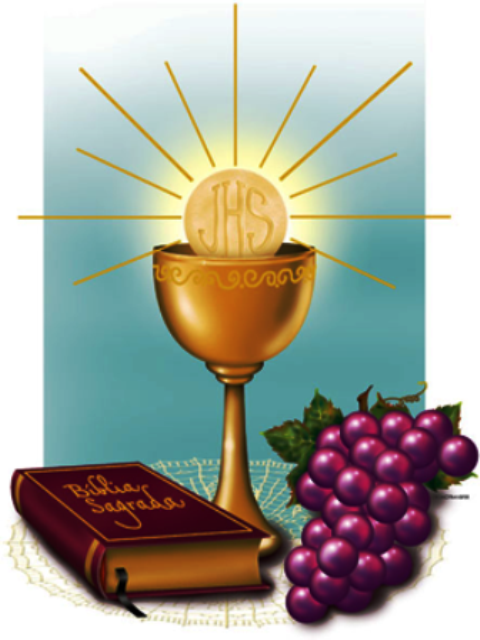 ELEMENTOS SIMBÓLICOS Y CELEBRATIVOS DE LA EUCARISTÍA
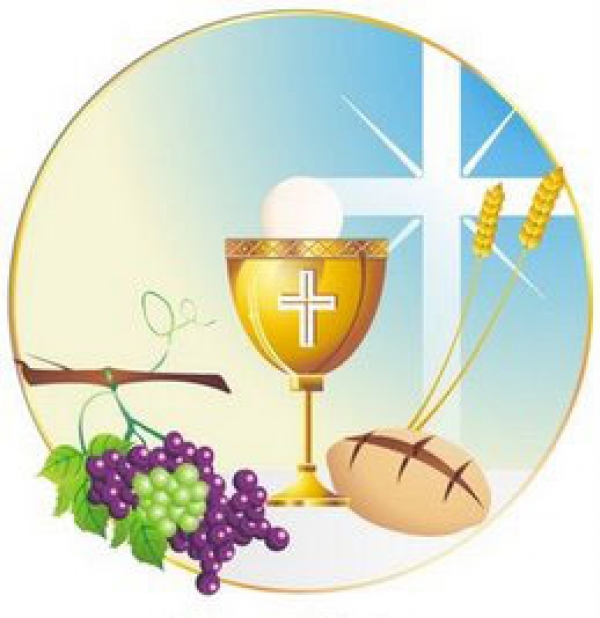 RITOS INICIALES
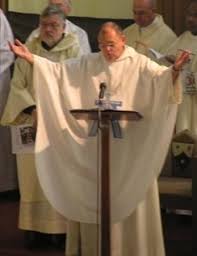 LITURGIA DE LA PALABRA
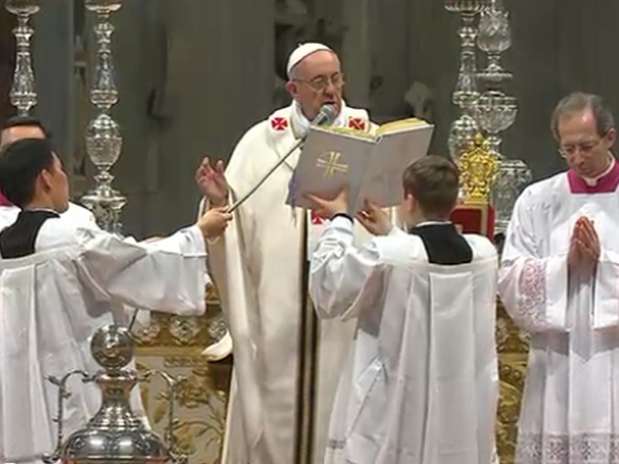 LITURGIA EUCARÍSTICA
RITOS DE DESPEDIDA
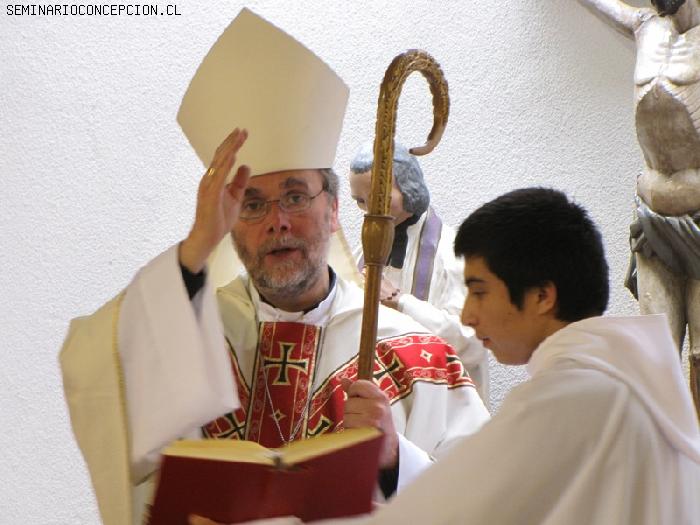 GRACIAS POR SU ATENCIÓNDIOS LES BENDIGA
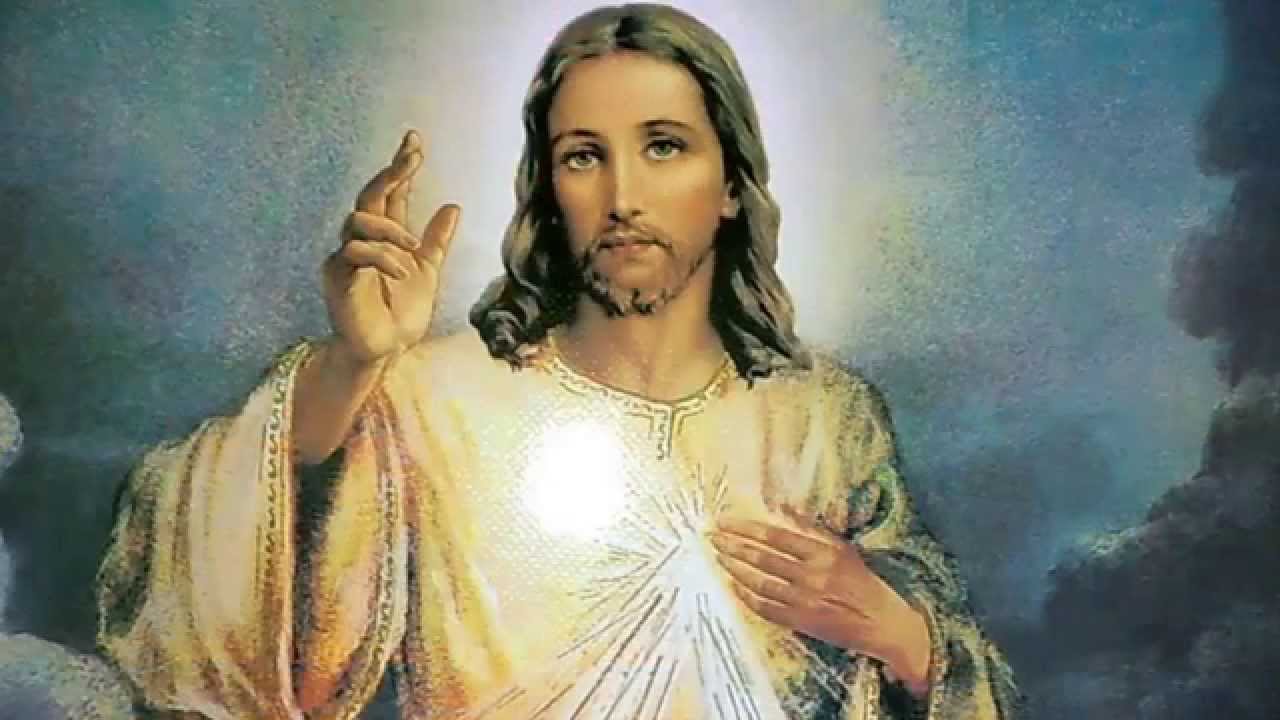